Case ManagementModule 2
Case Transfer
Agenda
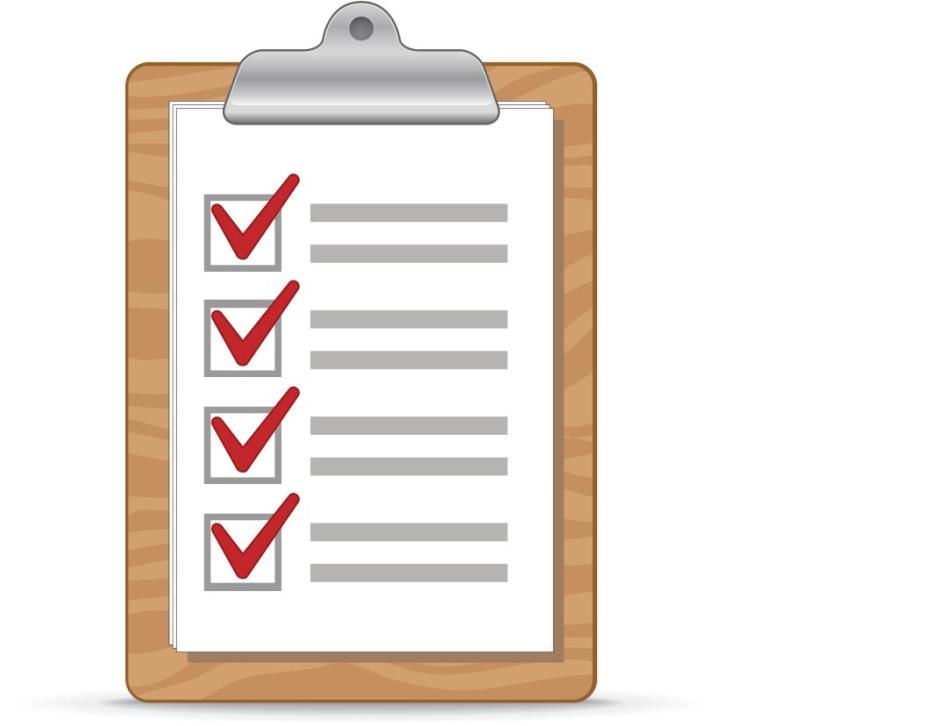 2.1:  Case Transfer – What is it?
2.2:  Preparing for Case Transfer
2.3:  Case Types
2.4:  Case Transfer Conference
2.5:  Out-of-County Service Requests
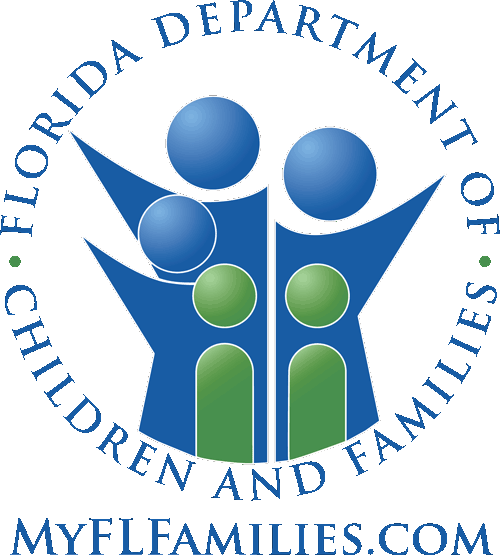 Pre-Service CM Specialty Module 2.0.2
Unit 2.1
Case Transfer – What is it?
Pre-Service CM Specialty Module 2.1.1
[Speaker Notes: 5.1.4]
Learning Objectives
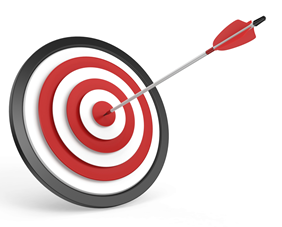 Explain the primary purpose of an ongoing service case. 

Identify the skills needed for case transfer.
Pre-Service CM Specialty Module 2.1.2
Case Transfer Process
Period of time when the primary responsibility for a case involving an unsafe child moves from Child Protective Investigations to Case Management.
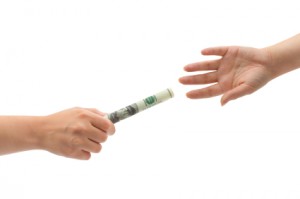 Pre-Service CM Specialty Module 2.1.3
The primary reason for transferring a case is …
Safety
Pre-Service CM Specialty Module 2.1.4
A child is considered “unsafe” when there is a danger threat to a vulnerable child within a family/home.  This means the caregiver protective capacities are insufficient to manage the threat of danger, thus requiring outside intervention.
Pre-Service CM Specialty Module 2.1.5
Unit 2.2
Preparing for Case Transfer Process
Pre-Service CM Specialty Module 2.2.1
Learning Objectives
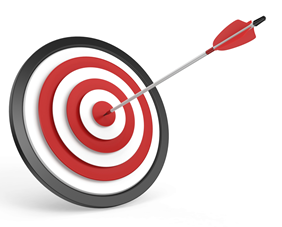 Review the steps required for preparing to receive a new case.

Explain how to conduct analysis of information already known using a case example.
Pre-Service CM Specialty Module 2.2.2
Preparing for Case Transfer
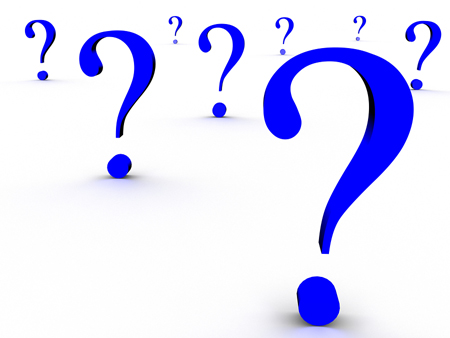 What do you need to know?
Pre-Service CM Specialty Module 2.2.3
Review prior to case transfer…
Criminal history
Prior Service History (both prior case management cases and services with other organizations)
Prior Abuse/Neglect History in Florida and other states
Current allegations and findings
Current FFA including domain information, Active Impending Danger threats impacting the family, Caregiver Protective Capacities that are enhanced and diminished, and Safety Analysis
Current safety plan and any historical safety planning that has been done with family
Pre-Service CM Specialty Module 2.2.4
Prior Investigation History
Investigative Summary Template Before Florida Child Welfare Practice
http://www.centerforchildwelfare.org/kb/FSFN/ChildInstitutionalInvestigativeSummary(existing)withMapping.pdf
Investigative Summary Template After Florida Child Welfare Practice
http://fsfn.dcf.state.fl.us/SystemDocs/Forms_and_Templates/Child%20Investigative%20Summary%20(new)%20with%20Mapping%20%2006-21-2014.pdf
Pre-Service CM Specialty Module 2.2.5
Service History Records
Family Assessment
Case Plan Tasks/Case Plan Worksheet
Judicial Reviews
Legal Records
Case Notes
Medical/Mental Health Records
Pre-Service CM Specialty Module 2.2.6
Analyzing Prior History and Prior Service Records
Assess the records for patterns and its impact on the family conditions and dynamics.
Consider what services were tried, worked or did not work.
Review for information gaps and information discrepancies.
Pre-Service CM Specialty Module 2.2.7
Analyzing Prior History and Prior Service Records, cont.
Consider:
Chronicity of a maltreatment pattern
“Cross-type” recurrence pattern
Timeframes and severity of past maltreatments
Caregivers who themselves may have suffered childhood trauma
Pre-Service CM Specialty Module 2.2.8
Criminal History Information
Pre-Service CM Specialty Module 2.2.9
Criminal History Information Sources Accessed by Hotline
National Criminal Information Center (NCIC)
Florida Criminal Information Center (FCIC)
Florida Department of Highway Safety and Motor Vehicles (DAVID)
Department of Corrections (DOC)
Department of Juvenile Justice (JJIS)
Jail Booking System (APPRISS)
Pre-Service CM Specialty Module 2.2.10
Additional information available to the Case Manager
Local law enforcement records
Comprehensive Case Information System (CCIS)
FDLE Sexual Offender and Predator Website
Out-of-State Child Welfare Records
Florida Vital Statistics
ACCESS Florida Information
Pre-Service CM Specialty Module 2.2.11
Uses of NCIC/FCIC/DAVID Information Obtained for Investigation
For investigative purposes only:
“Purpose Code C” Florida Criminal History with Sealed/Expunged (if any) and NCIC National Criminal History Information.
May only be disseminated to Department Child Protective Investigation and CLS staff
May not be disseminated to case management and/or contract providers
Pre-Service CM Specialty Module 2.2.12
Uses of NCIC/FCIC/DAVID Information Obtained for Investigation, Continued
“Purpose Code Q” Florida Criminal History with no Sealed/Expunged information and NCIC Information.
May be disseminated to Department Child Protective Investigation and CLS staff
May be shared with approved criminal justice agency 
May be disseminated to case management and/or contract providers during case transfer.
Pre-Service CM Specialty Module 2.2.13
Improper Uses of NCIC/FCIC/DAVID
Asking a CPI to submit a request for FCIC/NCIC to the Hotline for unauthorized purposes such as for Adoptions, Foster Care Licensing, Respite, or Judicial Review.  
Querying systems for anything other than investigations assigned (e.g. friend or family member, celebrity, etc.)
Copying the information to keep in record
Sharing information with any person not authorized
Pre-Service CM Specialty Module 2.2.14
Criminal History Analysis
Analysis includes identification of patterns involving:
Aggressive and violent acts towards intimate partners and other Law Enforcement assault/battery charges, etc.
Substance use resulting in legal consequences.
Criminal behaviors and charges resulting in incarcerations.
Behavior that is increasing in frequency and severity.
Pre-Service CM Specialty Module 2.2.15
Facts about Criminal Histories
Criminal Histories normally contain: 
Type of Offense and Date
Personally Identifiable Information (PII)
Arresting Agency and Court
Disposition
States vary on the type of information provided and dispositions can be missing. 
Contact the arresting agency or appropriate Clerk of the Court for a missing disposition.
Pre-Service CM Specialty Module 2.2.16
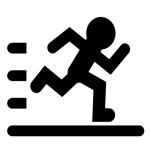 Activity A:Preparing for Case Transfer:  Reviewing Current and Prior Intakes, Criminal History
Instructions:

Read the current intake, the two prior investigative summaries and the Criminal History.
Develop a list of major patterns, information discrepancies and information gaps that need to be addressed by the CPI as the FFA-Investigation is developed.
Be prepared to discuss.
Pre-Service CM Specialty Module 2.2.17
Preparing for Case Transfer:Reviewing the FFA and Safety Plan
Identify gaps and discrepancies in information.
Ensure there is sufficient information to support that the children are unsafe and family is in need of case management services.
Ensure safety plan is sufficient to manage danger threats.
Pre-Service CM Specialty Module 2.2.18
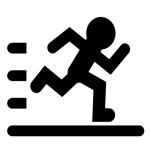 Activity B:Preparing for Case Transfer: Reviewing the FFA-Investigation and Safety Plan
Instructions:

On your own, read the FFA and Safety Plan
As a small group, using CFOP 170-1, Chapters 2-5, answer the questions on the worksheet. 
Be prepared to discuss.
Pre-Service CM Specialty Module 2.2.19
Unit 2.3
Case Types
Pre-Service CM Specialty Module 2.3.1
Learning Objectives
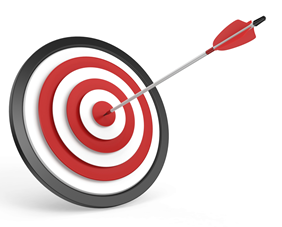 Identify Florida’s service array, including the different types of case management cases.
Explain the four types of Special Conditions Referrals, including their differences.
Pre-Service CM Specialty Module 2.3.2
Case Management Services
Case Management Services for families with unsafe children are non-negotiable
Case Management Services will always include:
Safety Management Services
Treatment Services
Well-Being Services
Pre-Service CM Specialty Module 2.3.3
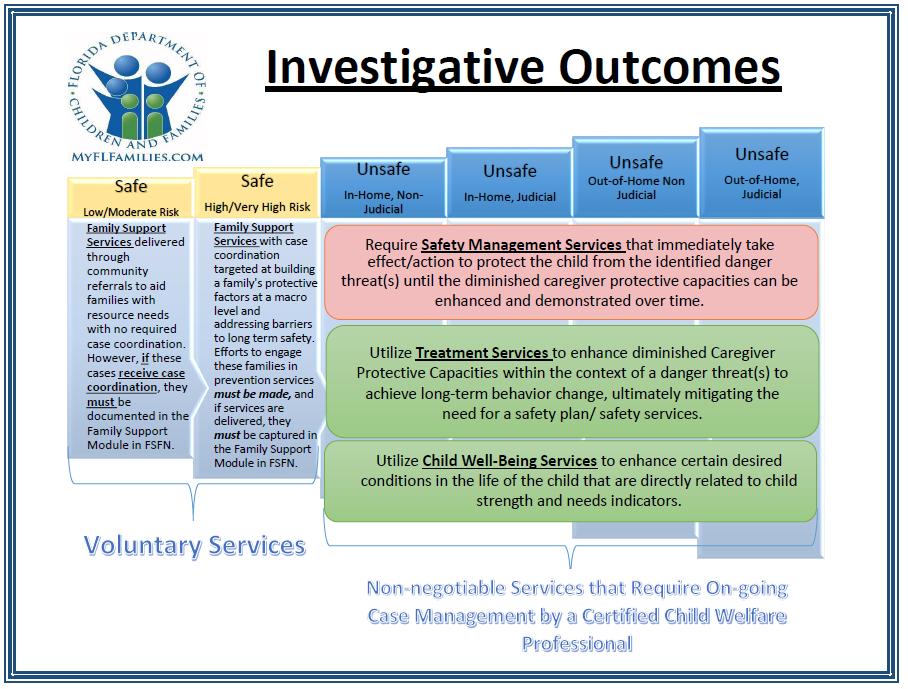 Florida’s Service Array
Pre-Service CM Specialty Module 2.3.4
Special Conditions Referrals
Calls made to the Florida Abuse Hotline that do NOT meet the criteria for an abuse, neglect or abandonment investigation, but require a response.  
The response can be made by:
The Department’s Investigators or Licensing staff.
The Sheriff’s Office providing Protective Investigations.
Contracted Case Management or Licensing personnel.
Pre-Service CM Specialty Module 2.3.5
Special Conditions Referrals
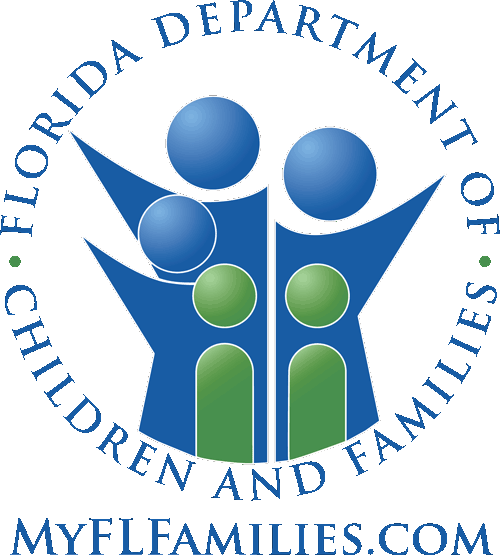 Pre-Service CM Specialty Module 2.3.6
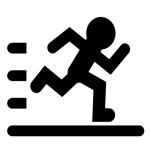 Activity C:  What is it?  Case Scenarios
Instructions:

Read the case scenario.
Answer the following questions for each scenario:
Determine if the case scenario is describing Case Management Services or a Special Conditions Referral.  
Based off of your answer from the first question select which type of Case Management Services or Special Conditions Referral the scenario is describing.
Be prepared to discuss.
Pre-Service CM Specialty Module 2.3.7
Unit 2.4
Case Transfer Conference
Pre-Service CM Specialty Module 2.4.1
[Speaker Notes: 5.1.4]
Learning Objectives
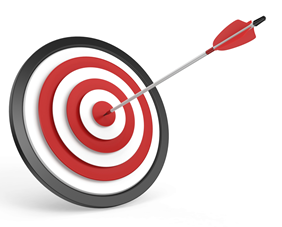 Review the requirements for conducting a Case Transfer Conference.

Describe the local case transfer process.
Pre-Service CM Specialty Module 2.4.2
Case Transfer Conference
Parties from Case Management, Child Protective Investigations, and possibly the family meet and discuss the case details.
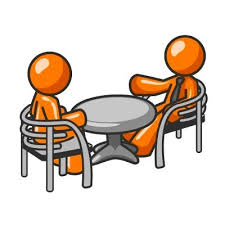 Pre-Service CM Specialty Module 2.4.3
Case Transfer Conference:Local Process
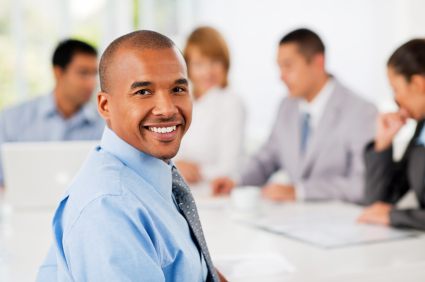 Pre-Service CM Specialty Module 2.4.4
[Speaker Notes: 5.2.23]
Unit 2.5
Out-of-County
Service Requests
Pre-Service CM Specialty Module 2.5.1
[Speaker Notes: 5.1.4]
Learning Objectives
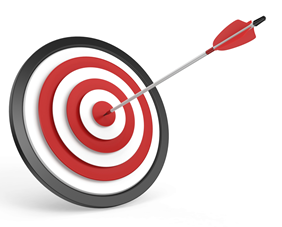 Explain the purpose of and process for making out-of-county service requests.
Pre-Service CM Specialty Module 2.5.2
Out-of-County Services Requirements
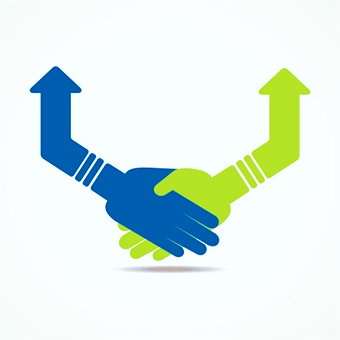 Pre-Service CM Specialty Module 2.5.3
[Speaker Notes: 14.1.6]
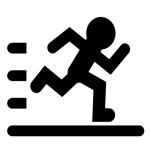 Activity D:Out-of-County Procedures
Instructions:

Review the out-of-county service procedures.

Complete the fill in the blank questions.
Pre-Service CM Specialty Module 2.5.4